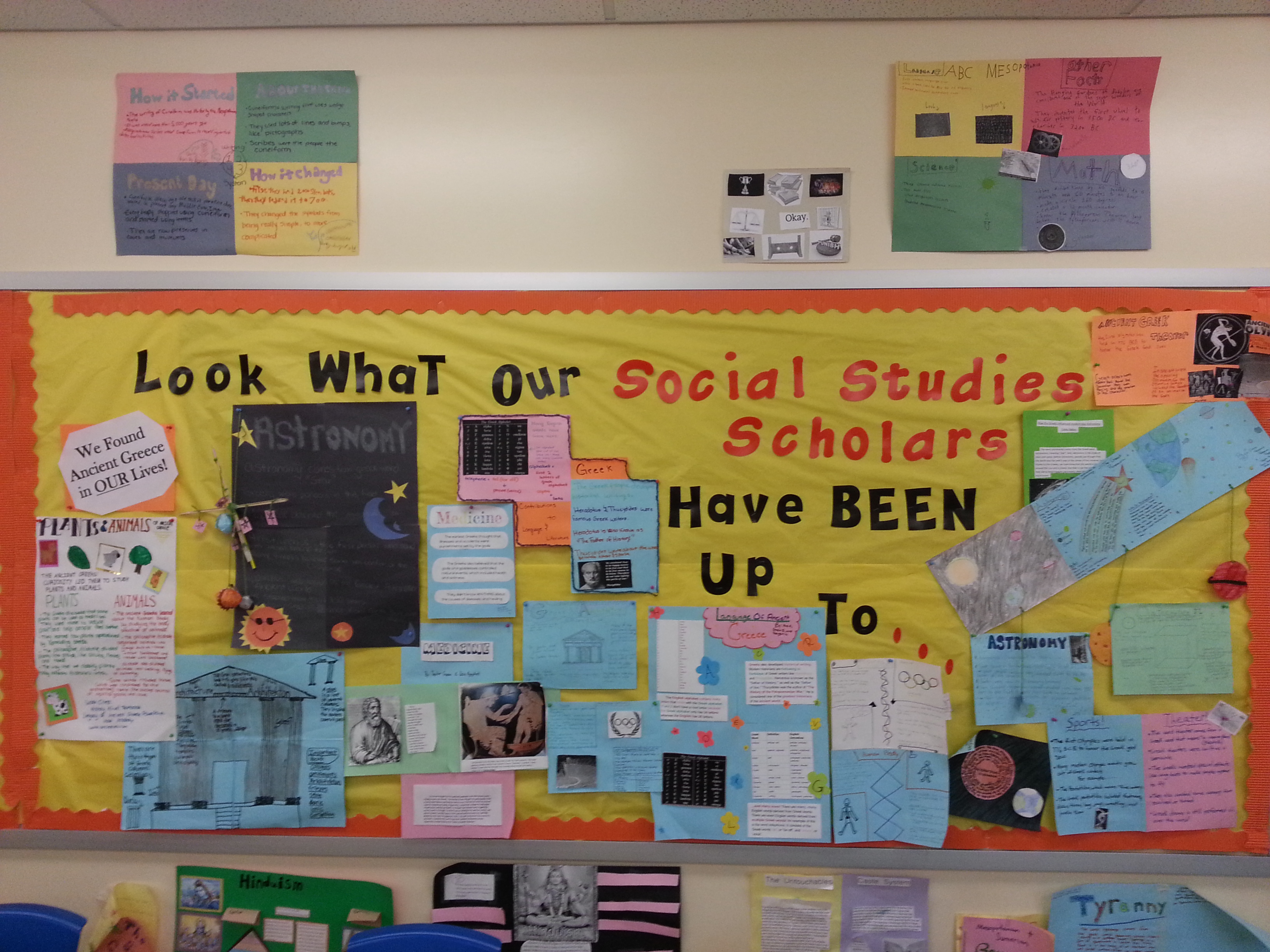 Welcome to 7th Grade Social Studies!
Portland Middle School
2015-2016
Ms. Harris
Who Am I?
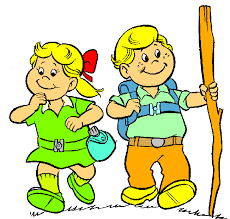 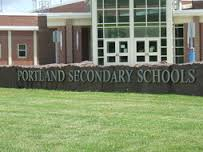 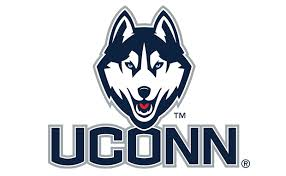 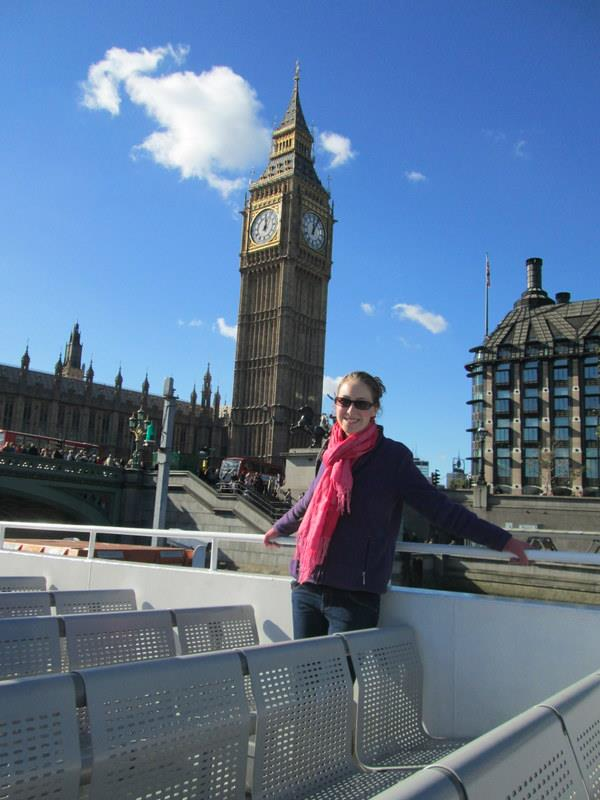 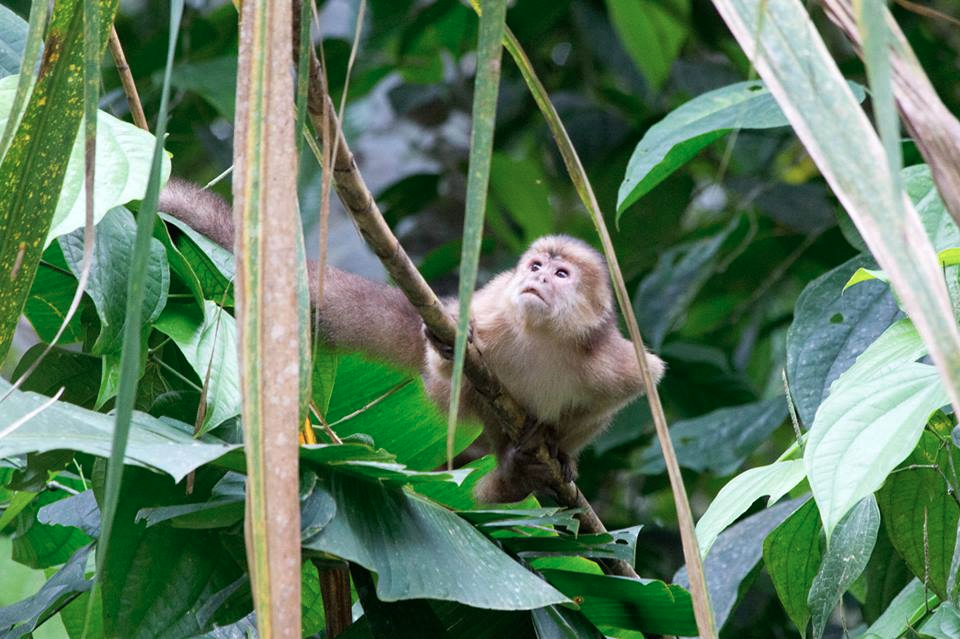 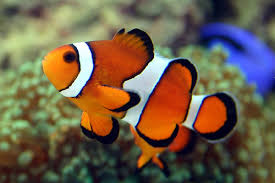 What is “history”?
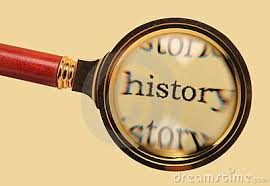 History is…
The study of past events, particularly relating to human affairs.
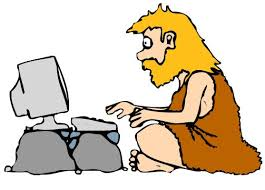 Today’s Agenda
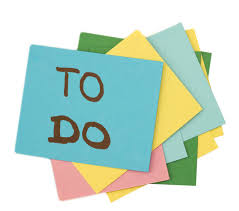 Do Now!  What is history?
Review grading policies/syllabus

Website: www.msharrissocialstudies.weebly.com 
Expectations Contract
What does history look like?
What does history look like?
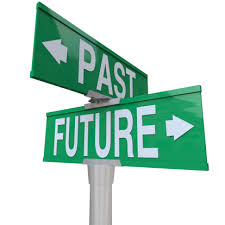 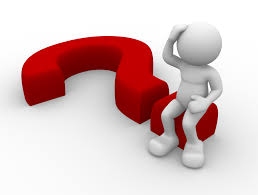 Thinking About Perspective
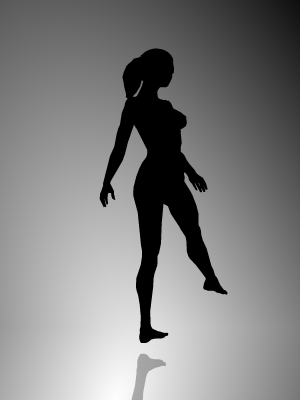 Spinning Dancer
What is PERSPECTIVE?
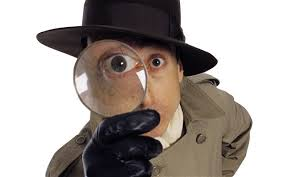 Perspective is…
Point of View
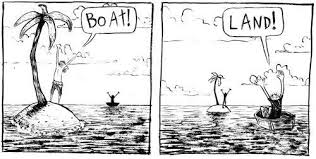 Back to the Future II (1989)
How close to reality were the film writers in their representation of the “distant future” – 2015?
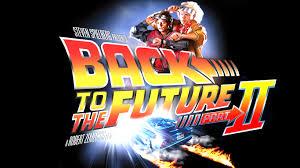 CNN Report
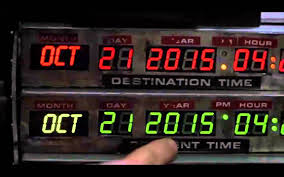 AT&T Ads (1993)
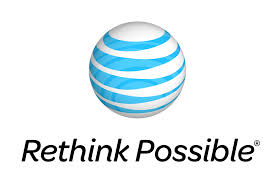